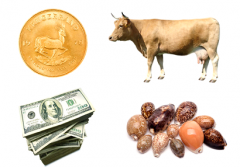 Когда и как появились деньги
Автор: Дрокина Е.В.
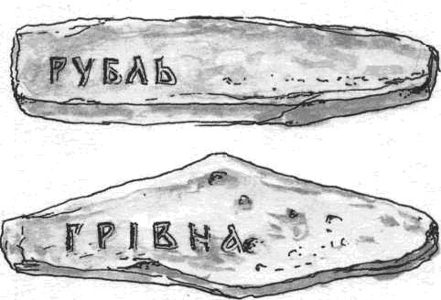 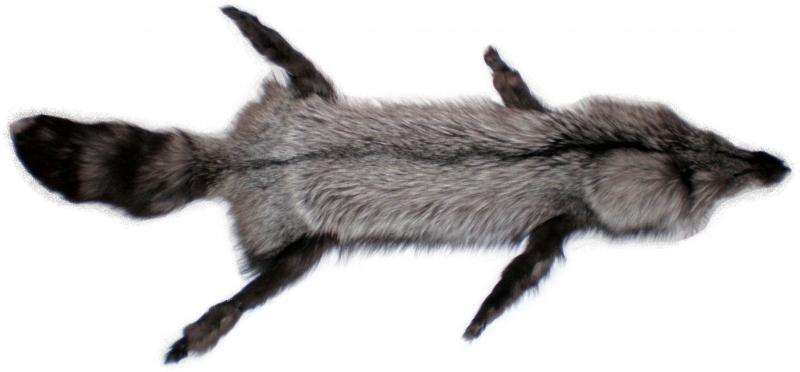 п  р  о  д  а  в  ц  ы
п  р  о  ц  е  н  т  ы
ц  е  н  а
р  у  б  л  ь
м  а  г  а  з  и  н
к  о  п  и  л   к  а
?
?
?
?
деньги
?
?
?
?
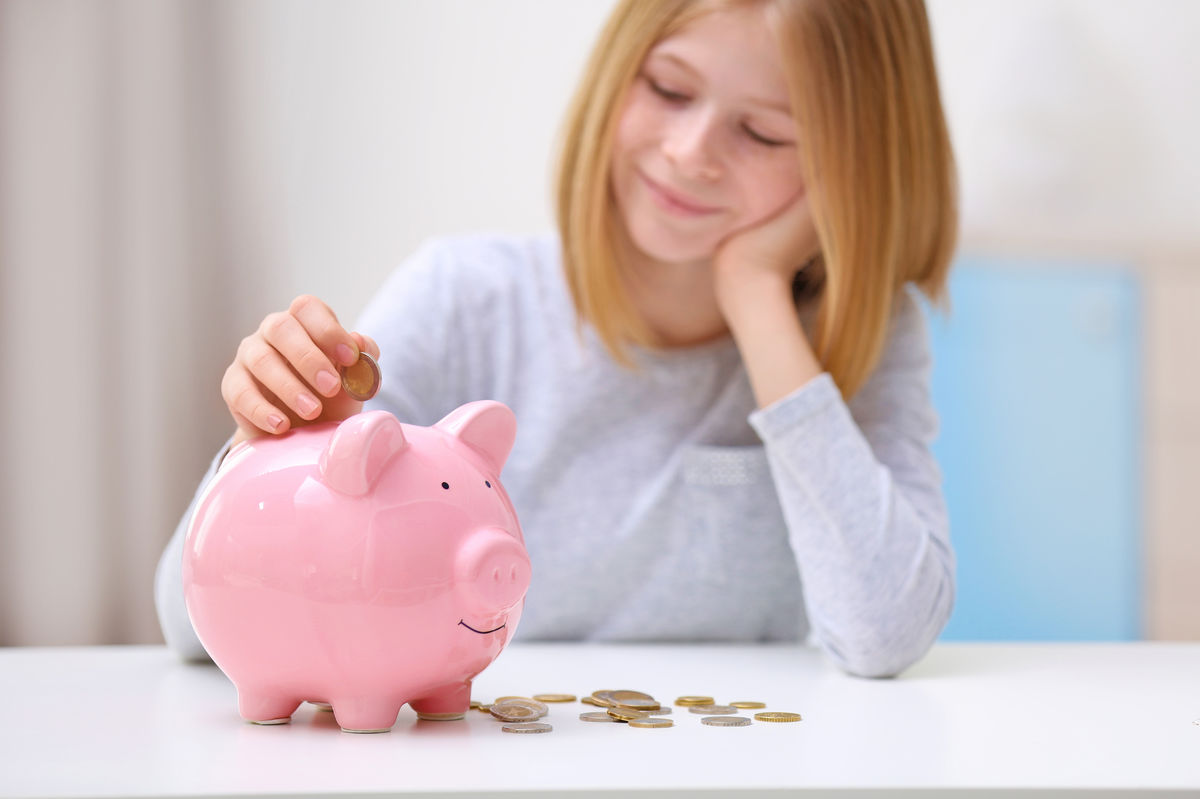 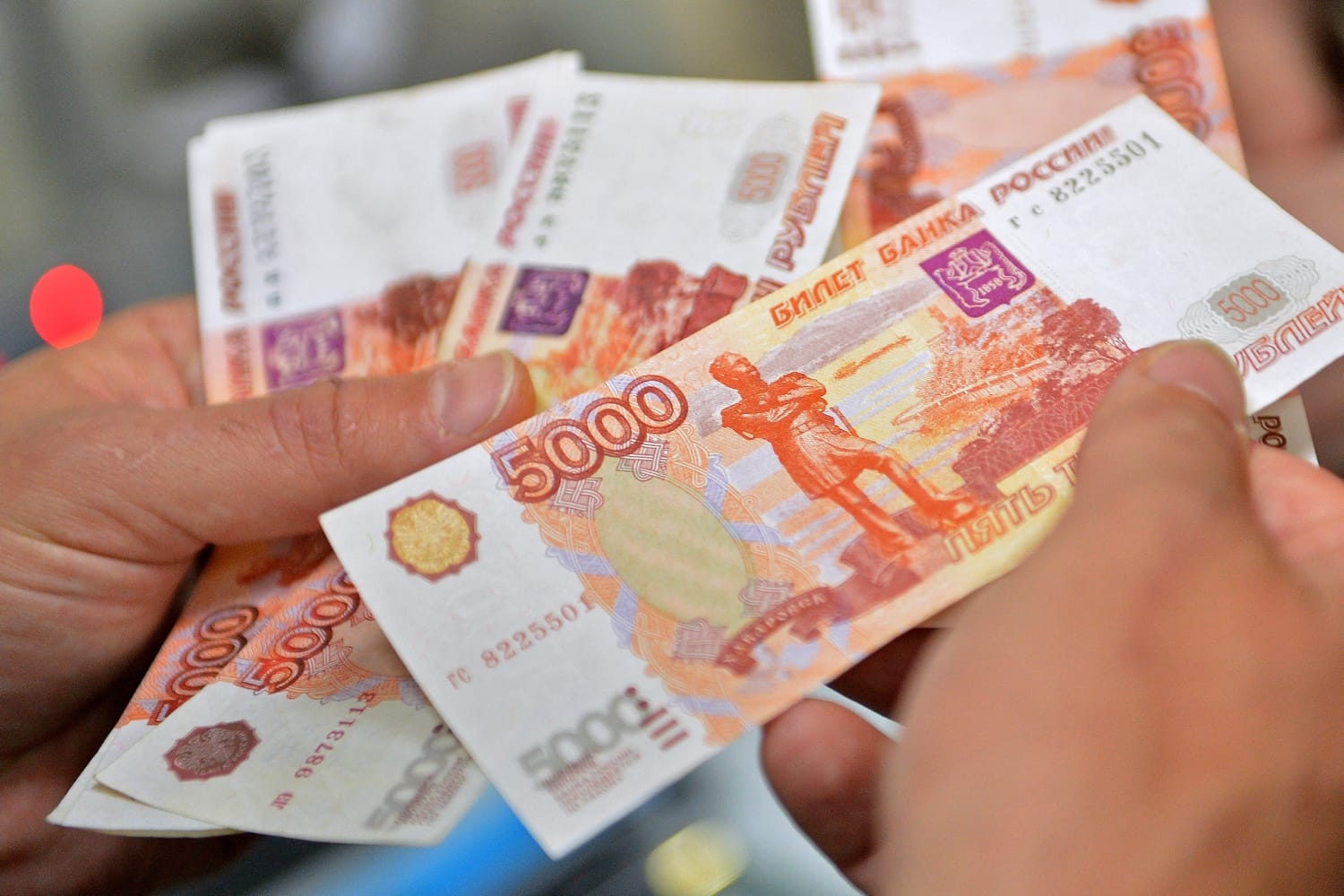 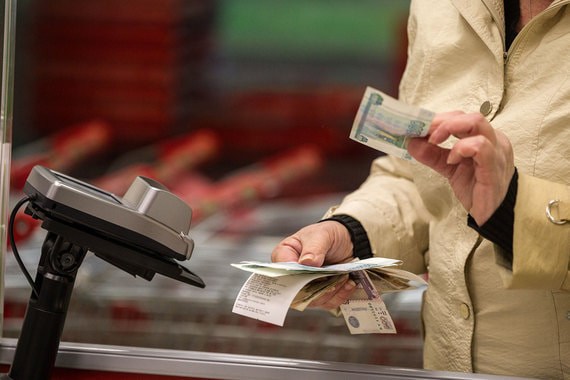 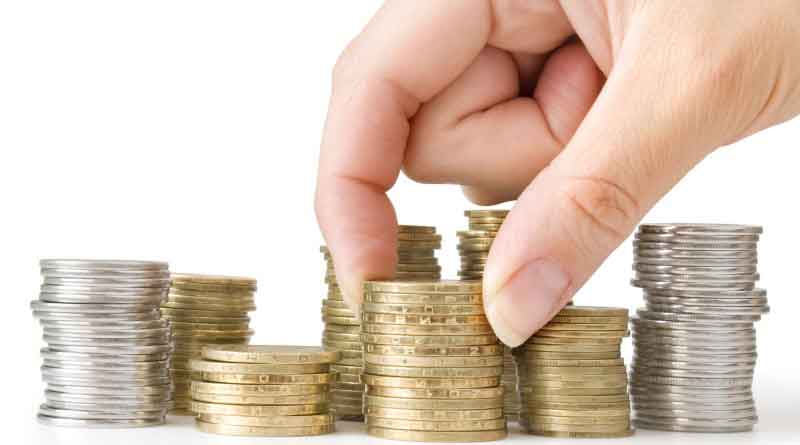 Обмен
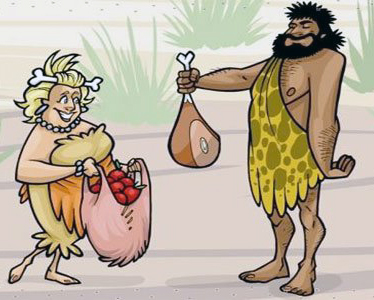 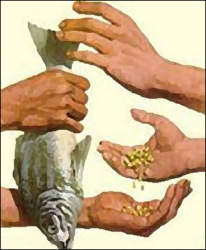 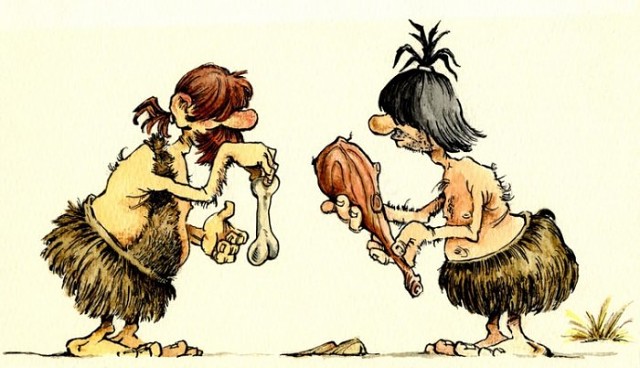 Бартер – это взаимовыгодный обмен
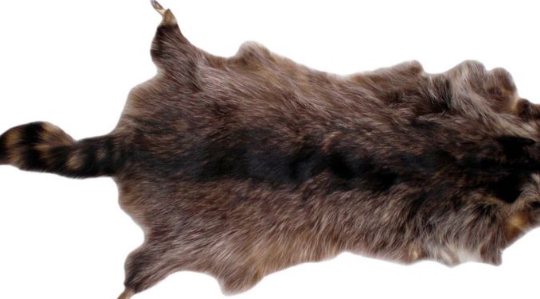 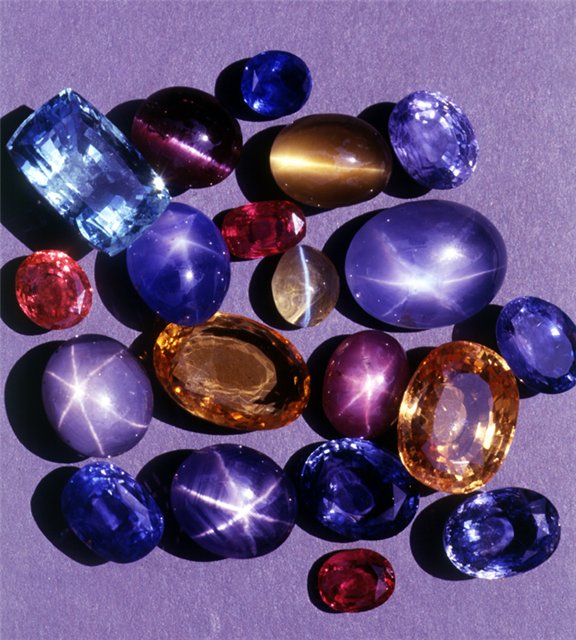 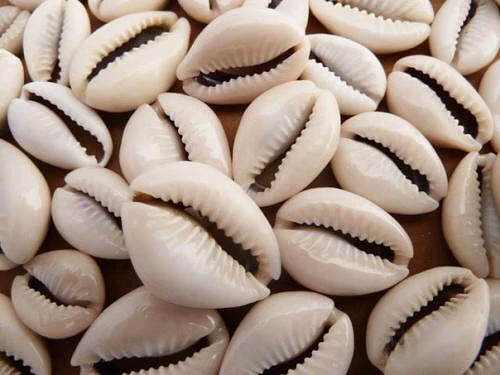 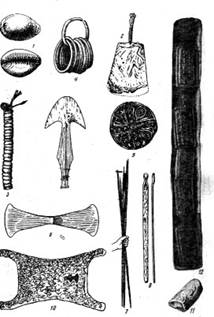 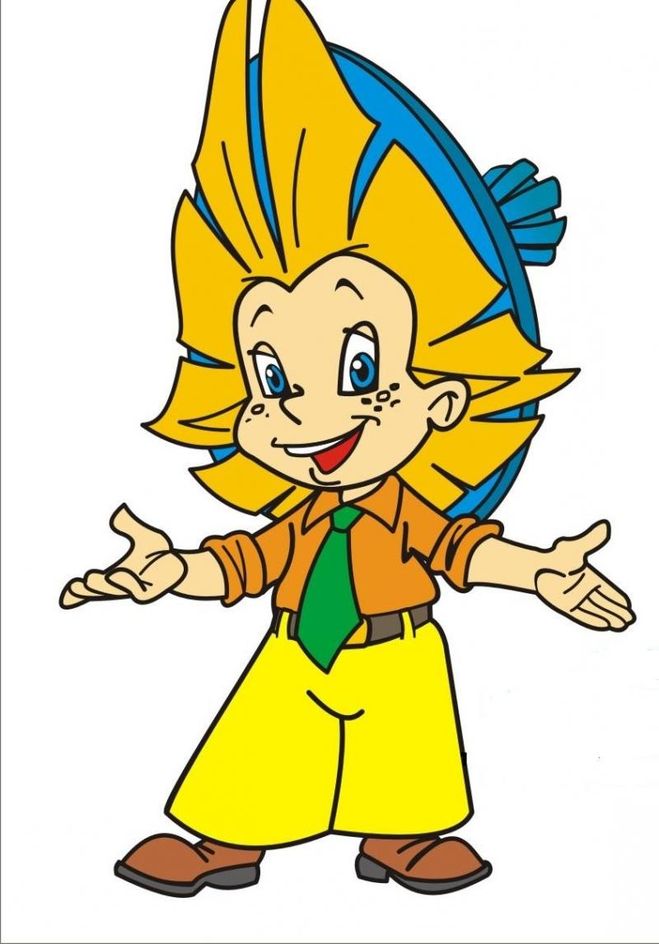 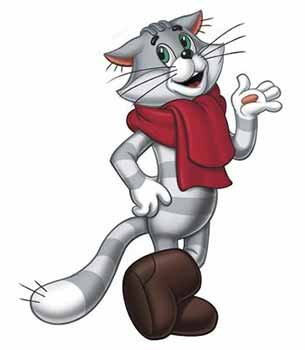 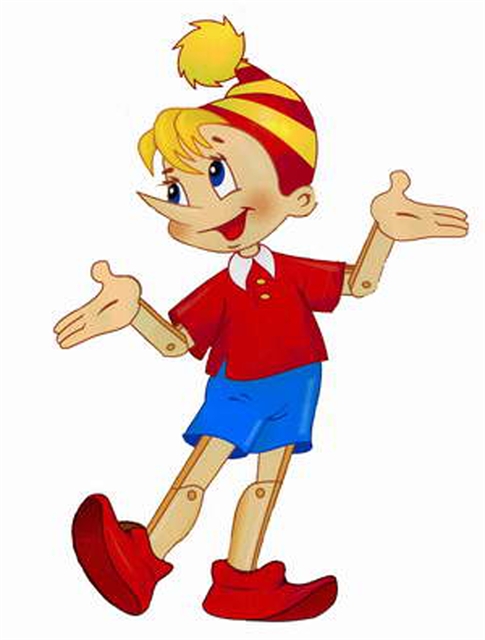 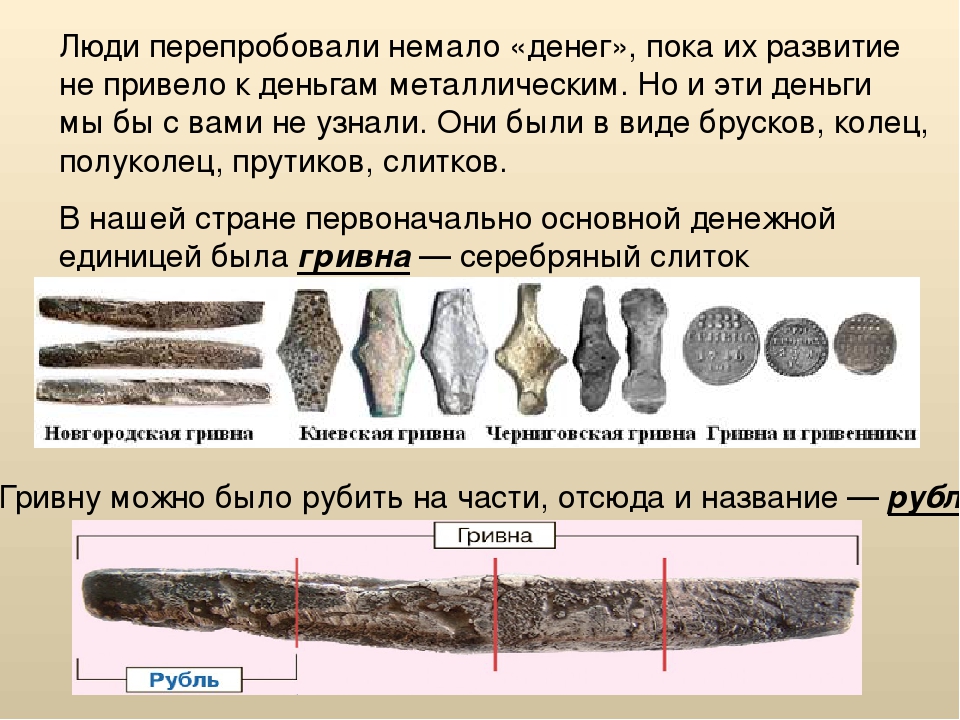 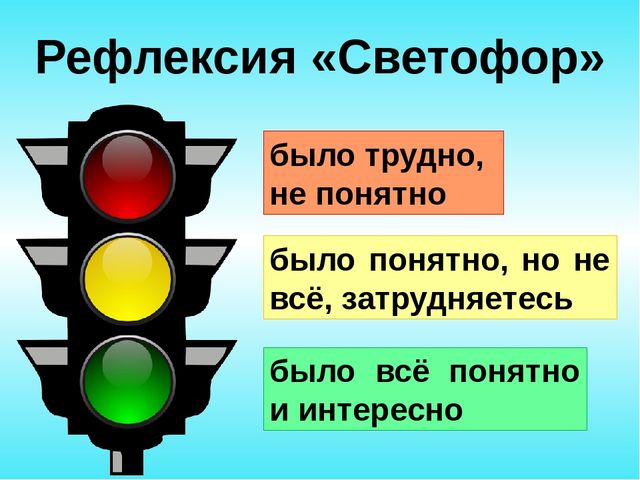 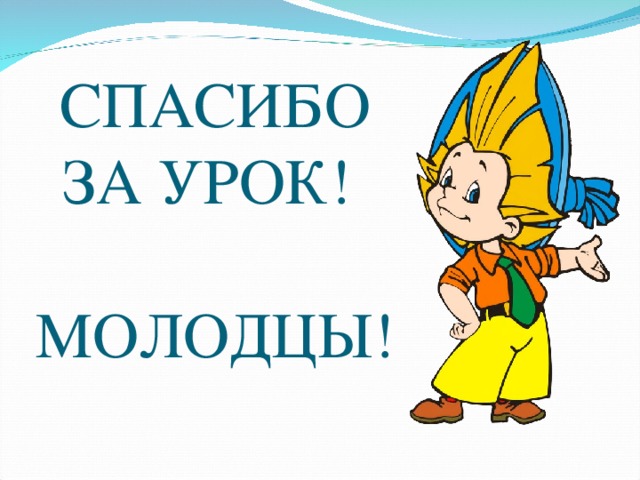